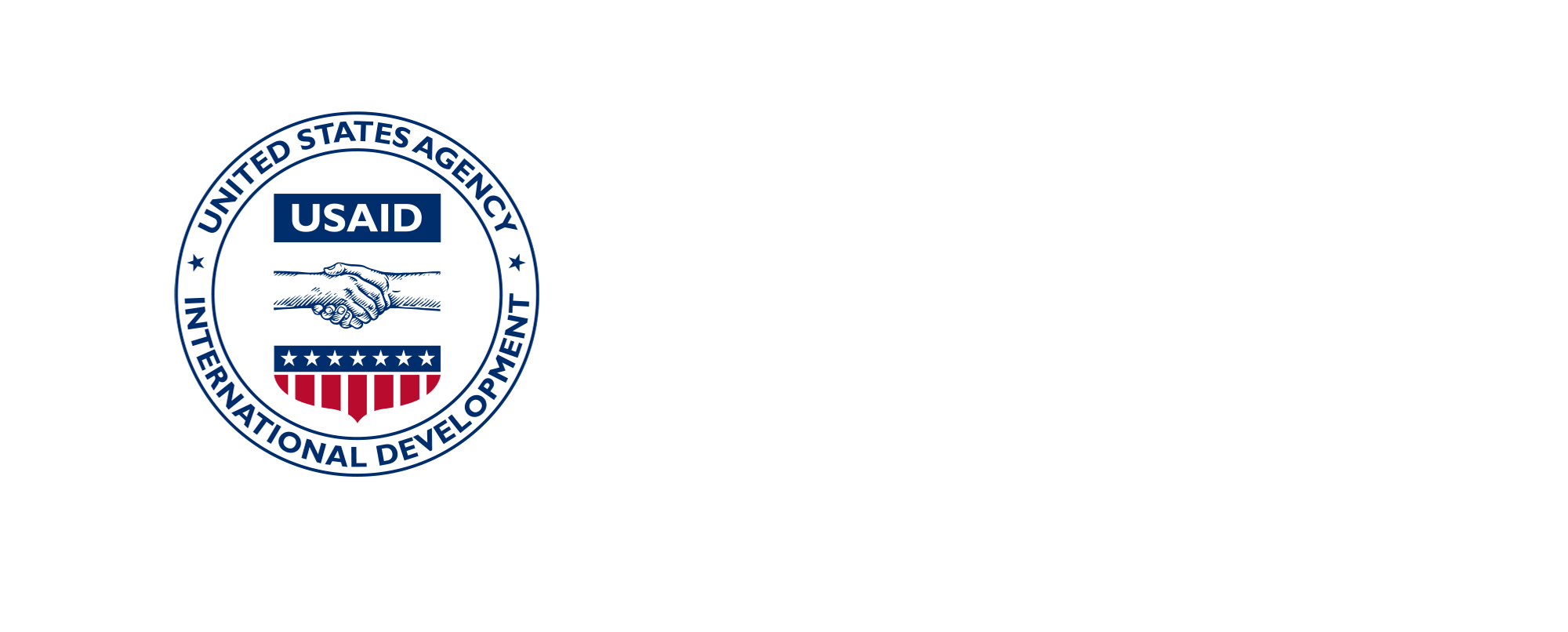 PAQUETE DE SOLUCIÓN DE ESTRATEGIA FINANCIERA
NOMBRE DE LA OSC
7/29/20`1
1
Caja chica y flujo de efectivo
Objetivo
Definir…
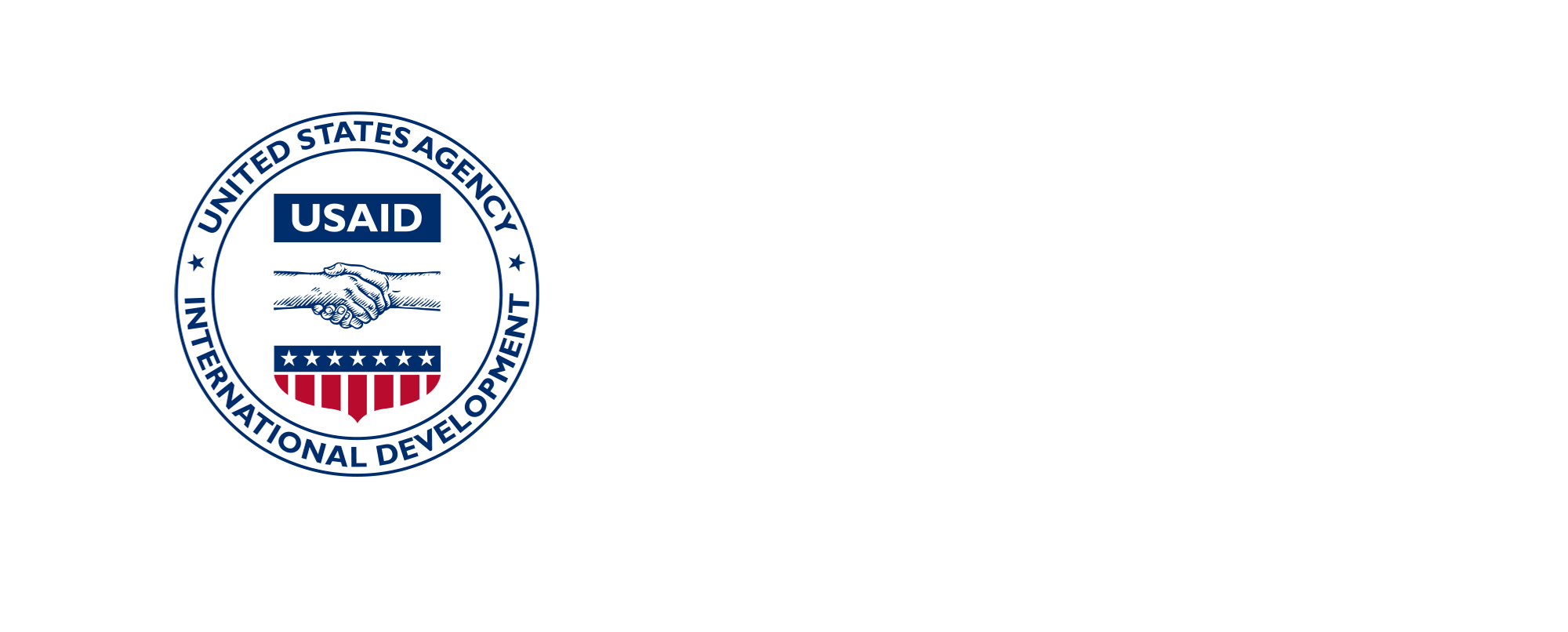 7/29/20
2
Contenido
Políticas institucionales de administración y finanzas
Procesos administrativos:
Caja Chica
Flujo de Caja
Formatos administrativos
Integración al Manual
7/29/20
3
Estructura de la sesión
Primera media hora de sesión:
Revisaremos el plan de trabajo para el fortalecimiento institucional de la estrategia financiera.
Caja chica
Flujo de efectivo
Segunda hora de sesión:
Formulación de las políticas, formatos administrativos y niveles de autorización.
Integración de documentos de reporte, comprobación y seguimiento financiero y contable.
Avances y compromisos
7/29/20
FOOTER GOES HERE
4
Caja Chica
Preguntas a la OSC
¿El reporte es de manera mensual?

¿Quiénes gestionan el recursos de la CC?

¿Existe un proceso de arqueo o revisión?

¿Se define una caja chica por proyecto?

Describirlo…
7/29/20
FOOTER GOES HERE
5
Formatos administrativos
Son un sistema de control y sistematización de información.

Orientan
Unifican criterios
Recuperan información
Dan formalidad
Sirven de medio para registrar algún gasto.
Diligenciado por una persona y autorizado por otra, regularmente con la jerarquia establecida con responsabilidad.
7/29/20
FOOTER GOES HERE
6
Flujo de efectivo
El estado de flujo de efectivo entró en vigor en 2008, según lo establecido en la Norma de Información Financiera NIF B-2, y su objetivo es presentar a los usuarios interesados las entradas y salidas de efectivo originadas por las actividades de operación, inversión y financiamiento.
Definición de Flujo de Efectivo o Cash Flow
Es el estado financiero básico que refleja cuánto efectivo conserva alguien después de los gastos, los intereses y el pago al capital. La expresión que en el ámbito de la Contabilidad se conoce como estado de flujo de efectivo, por lo tanto, es un parámetro de tipo contable que ofrece información en relación con los movimientos que se han realizado en un determinado periodo de dinero o cualquiera de sus equivalentes.
7/29/20
FOOTER GOES HERE
7
Para que sirve el flujo de efectivo
Permite a la entidad económica y al responsable de la información financiera conocer cómo se genera y utiliza el dinero y sus equivalentes en la administración del negocio. Determina la capacidad de la organización, entidad o persona para generar el efectivo que le permita cumplir con sus obligaciones inmediatas y directas, para sus proyectos de inversión y expansión.
7/29/20
FOOTER GOES HERE
8
Método directo
En este método las actividades se presentan como si se tratara de un estado de resultados por el sistema de caja. Las empresas que utilicen este método deben informar los movimientos relacionados con:

Efectivo cobrado a los clientes
Efectivo recibido por intereses, dividendos y otros rendimientos sobre inversiones.
Otros cobros de operación.
Efectivo pagado a los empleados y proveedores.
Efectivo pagado por intereses.
Pagos por impuestos.
Otros pagos de operación.
7/29/20
FOOTER GOES HERE
9
Método indirecto
Bajo este método se prepara una conciliación entre la utilidad neta y el flujo de efectivo neto de las actividades de operación, la cual debe informar por separado de todas las partidas conciliatorias.

La utilización de este método lleva a la utilización del flujo de efectivo generado por las operaciones normales, se determina tomando como punto de partida la utilidad neta del periodo, valor al cual se adicionan o deducen las partidas incluidas en el estado de resultados que no implican un cobro o un pago de efectivo. Entre las partidas mencionadas se encuentran:

Depreciación, amortización y agotamiento.
Provisiones para protección de activos.
Diferencias por fluctuaciones cambiarias.
Utilidades o pérdidas en venta de propiedad, planta y equipo, inversiones u otros activos operacionales.
Corrección monetaria del periodo de las cuentas del balance.
Cambio en rubros operacionales, tales como: aumento o disminuciones en cuentas por cobrar, inventarios, cuentas por pagar, pasivos estimados y provisiones.
7/29/20
FOOTER GOES HERE
10
Propuesta de los formatos administrativos y plantilla financiera
FORMATO. Solicitud de fondo de Caja Chica

FORMATO. Reporte de Caja Chica

FORMATO.  Arqueo de Caja Chica

FORMATO. Plantilla de Flujo de Efectivo
7/29/20
FOOTER GOES HERE
11
Estrcutura del Manual de procedimientos administrativos y financieros Red Mesa de Mujeres
Introducción
Reconocimiento del Manual
Caja Chica
Flujo de efectivo
7/29/20
FOOTER GOES HERE
12